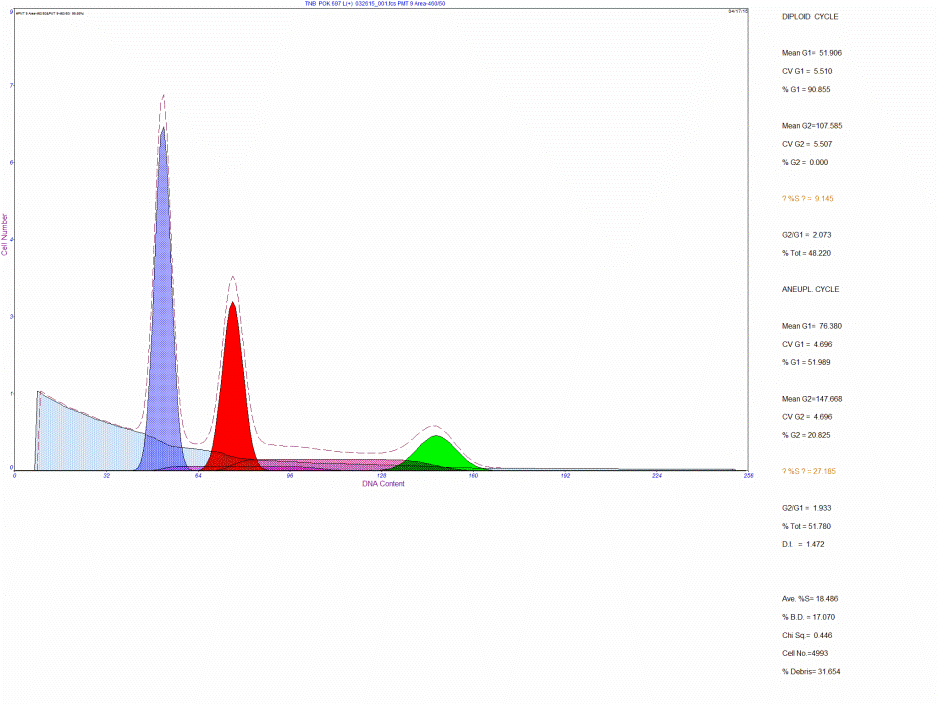 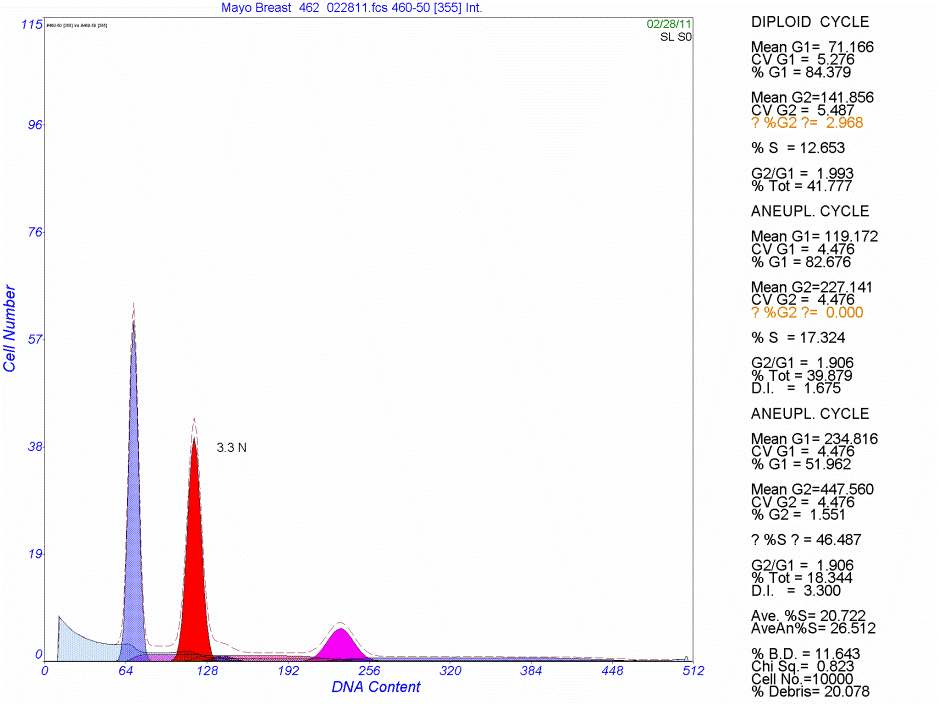 2.0N
A
B
2.9N
2.0N
5.8N
3.3N
6.6N
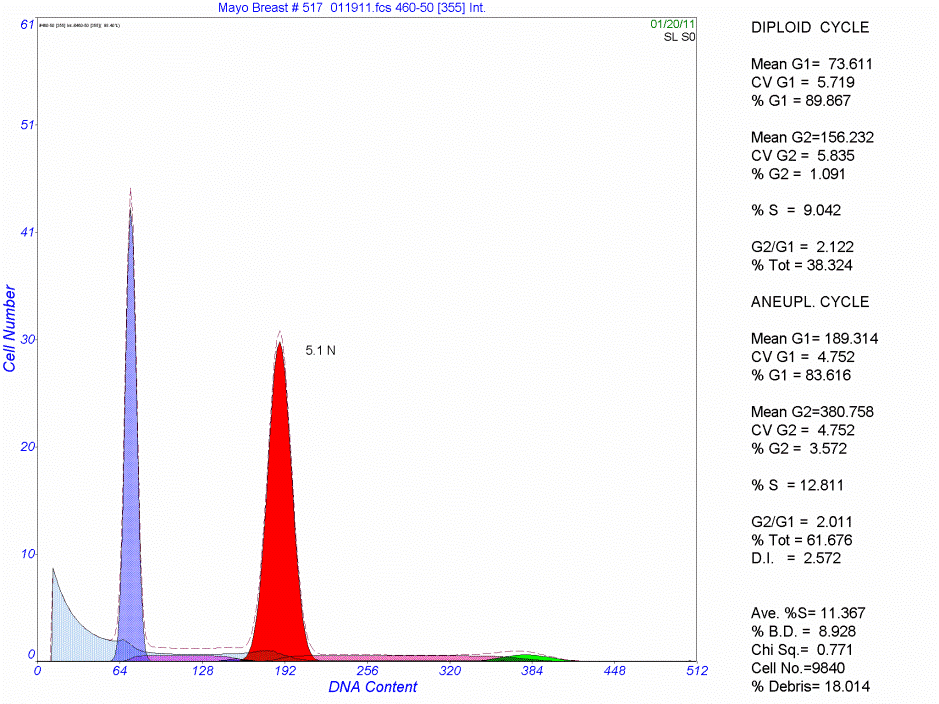 C
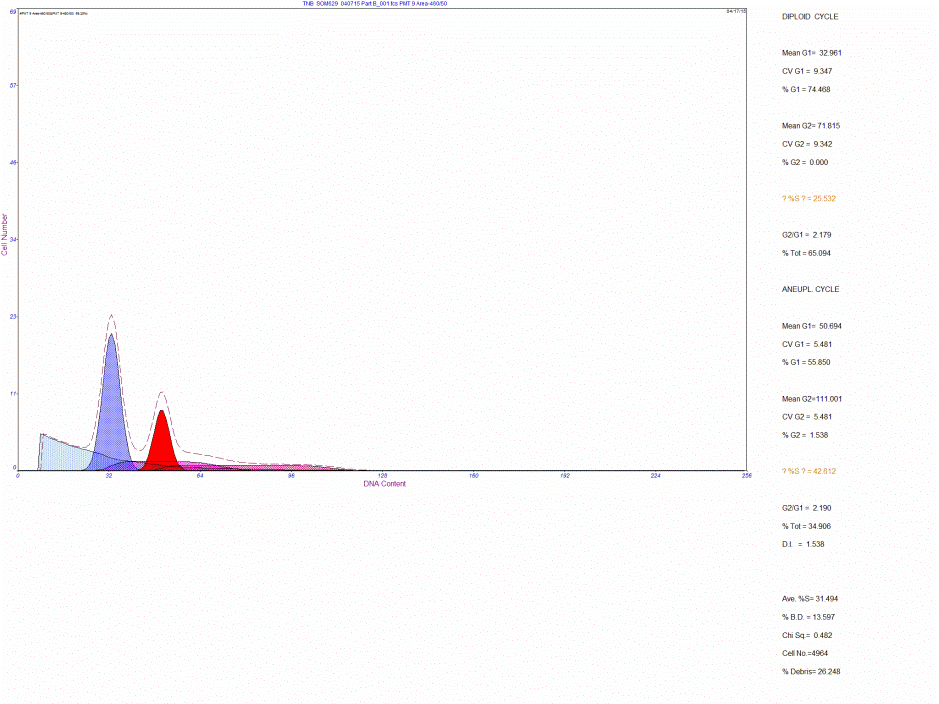 D
2.0N
2.0N
5.1N
3.1N
Barrett et al., Supplemental Figure 3
[Speaker Notes: POK697
GUN596
MET694
SOM629]